جامعة كربلاء
كلية العلوم السياحية
قسم ادارة المؤسسات الفندقية
اللغه الفارسيه للمرحله الاولى
جامعة كربلاء
كلية العلوم السياحية
قسم ادارة المؤسسات الفندقية
الدرس السادس
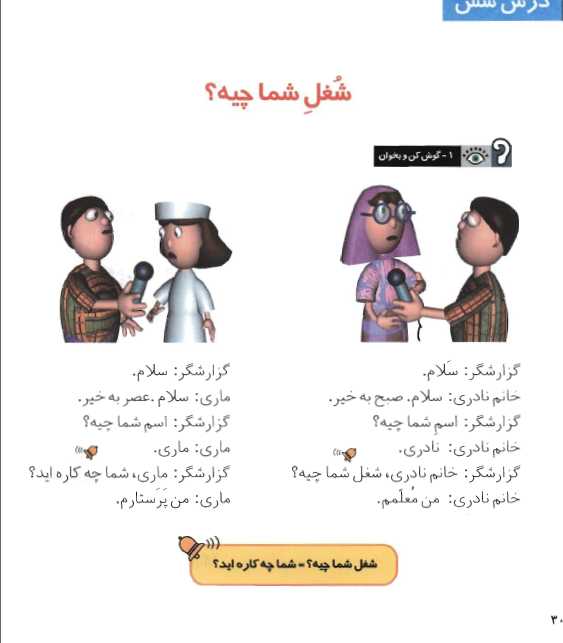 ما هو عملك
السؤال عن العمل او الشغل
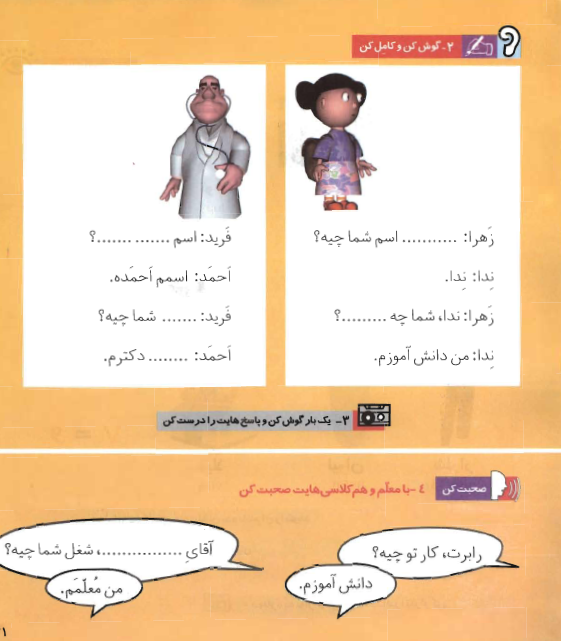 ما هو عملك
تكملة فراغات المحادثة السابقة
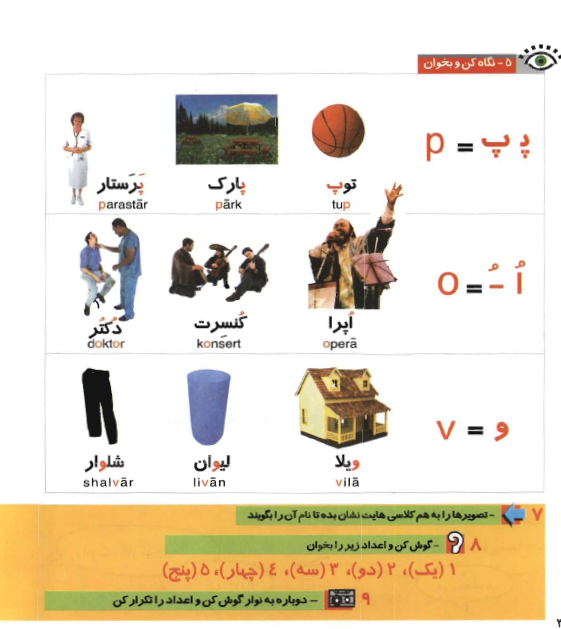 ما هو عملك
قاموس الدرس السادس
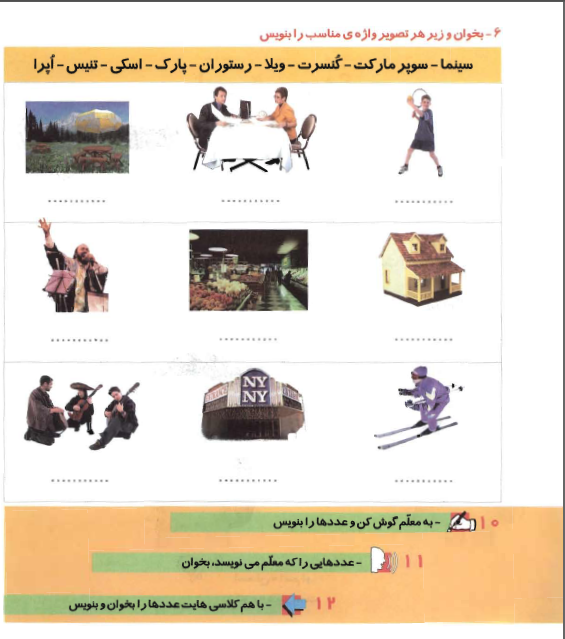 ما هو عملك
تعلم كتابة اسم كل صورة بما يناسبها
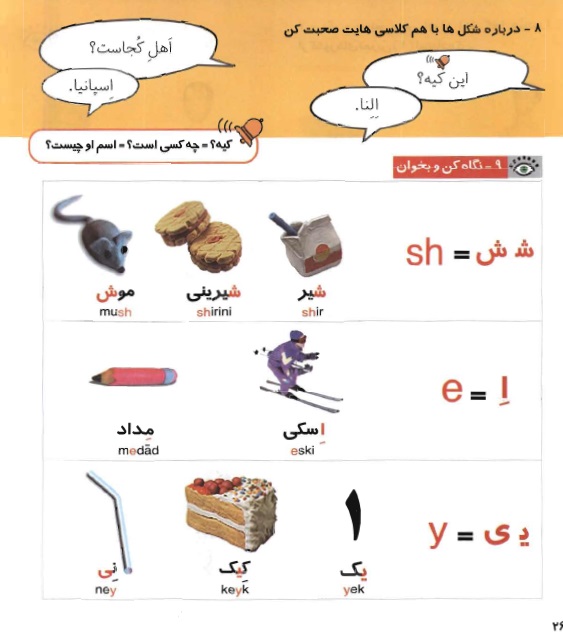 ما هو عملك
قاموس كلمات الدرس الخامس
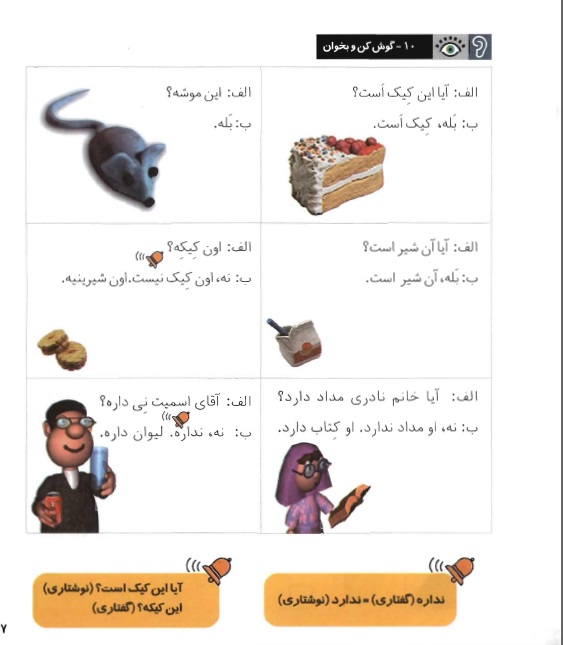 ما هو عملك
هل هذه كيكه ؟ نعم هذه كيكه
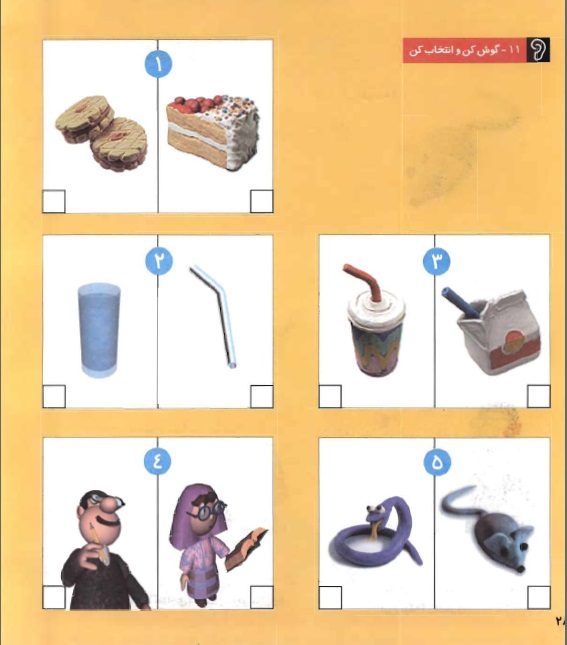 من اين اهلك
تدريب الطالب
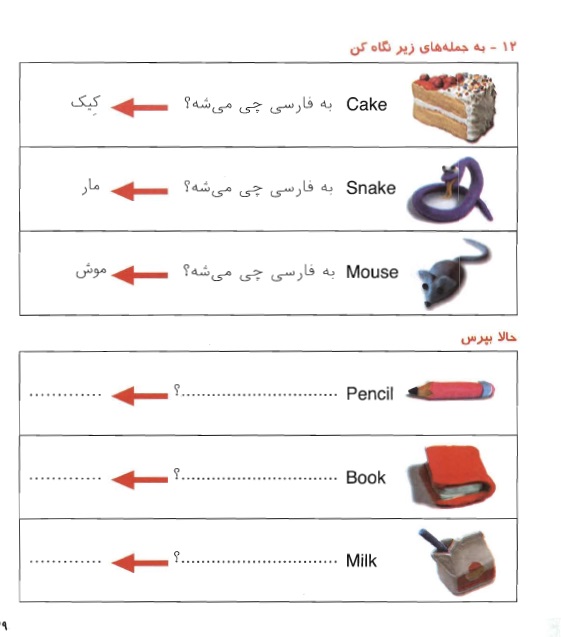 من اين اهلك
ماذا تكون بالفارسية